UCD Unified Content Descriptor
UCD Working draft update  WD-UCDlist-1.3-20170502.pdf 
Available at http://www.ivoa.net/documents/UCD1+/20170502/index.html

Includes new terms 
Also provided as a RDF doc (under validation) 
Assigning tools : web service @ CDS
Application @Inaf for TAP column assignation (M.Molinaro)
Solar and Planetary Data Interest Group will propose new requirements. (B. Cecconi)

This list evolves :Curation process to discuss
Facilities and Instruments repository
Initiative from Solar & Planetary Science
Useful for data sccientists (librarians, documentalists) 
Requirements:
Unique identifiers 
Description 
Link to existing pages at the facilities Webpages or agencies
Suggestion ( ADASS 2015)
VO Service
VO Registry
Agencies
IVOA Data product
VOFacility
XML schema
FacilityName: string
Facility ID: PID
InstrumentName:string 
InstrumentID: PID
Web pages
ESO SPASE/SMWG
NSSDC
Heasarc
etc.
VOFacility Registry
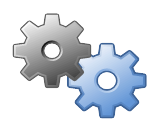 PID Resolver
Resource Locator